7 cộng với một số7 + 5
?
12
7 + 5 =
7
  5
12
+
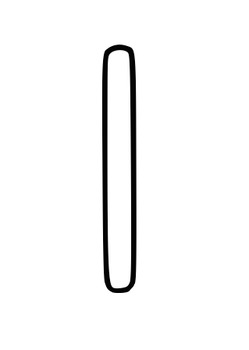 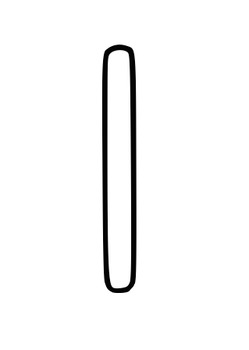 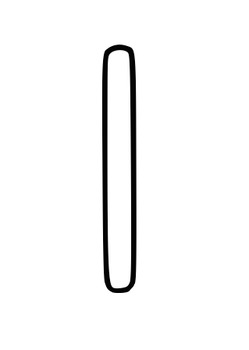 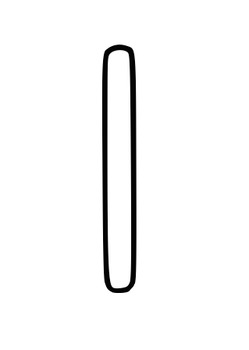 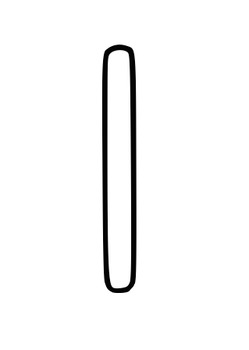 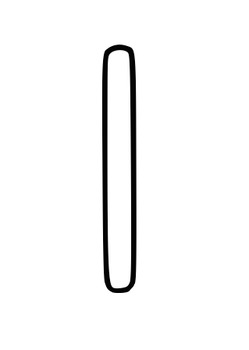 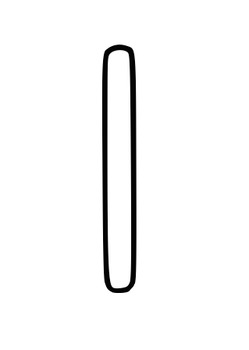 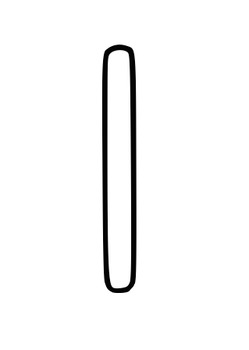 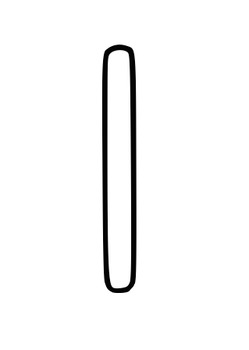 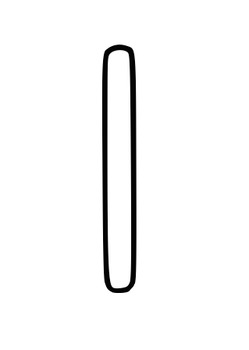 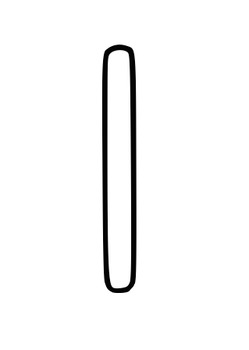 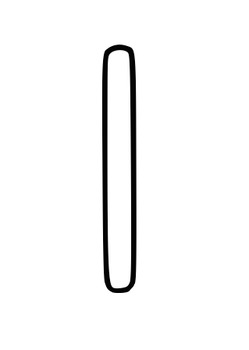 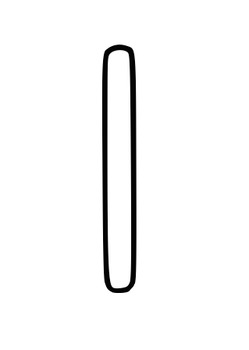 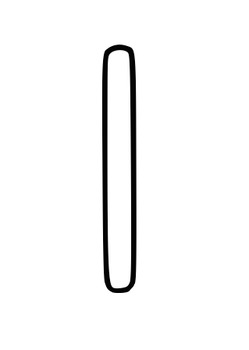 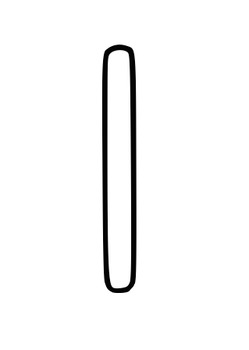 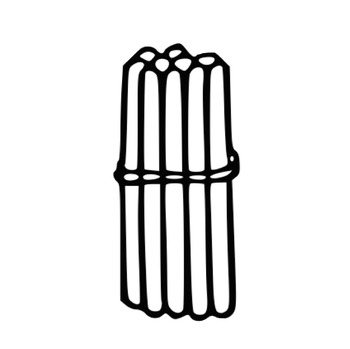 7 + 5 = 12
12
+   =
7
5
7 + 4 = 11
7 + 5 =12
 7 + 6 = 13
7 + 7 = 14
7 + 8 = 15 
7 + 9 = 16
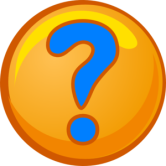 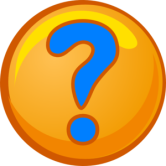 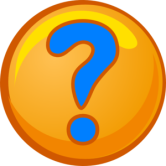 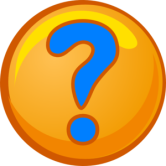 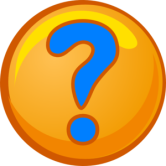 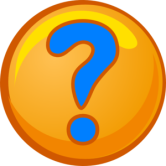 7 + 4 = 11
7 + 5 =12
 7 + 6 = 13
7 + 7 = 14
7 + 8 = 15
7 + 9 = 17
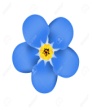 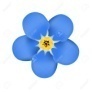 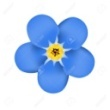 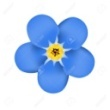 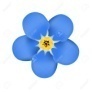 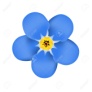 7 + 4 = 11
7 + 5 =12
 7 + 6 = 13
7 + 7 = 14
7 + 8 = 15
7 + 9 = 16
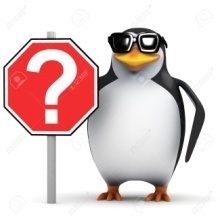 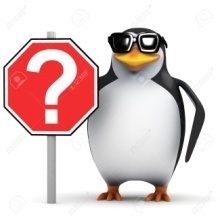 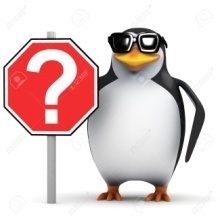 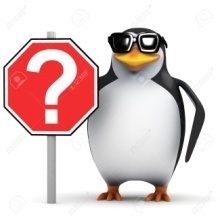 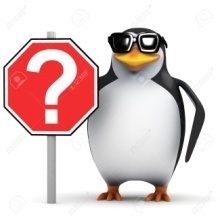 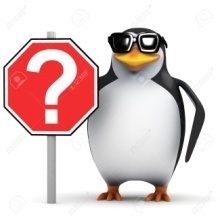 Bài 1. Tính nhẩm
7 + 4 = 11		7 + 6= 13		7 + 8  = 15
4 + 7 = 11		6 + 7 = 13		8 + 7 = 15
7 + 9 = 16	
9 + 7 = 16
Bài 2. Tính
7	         	7	          	 7	
	4	         	8		          9	
 11                  15	                16
	7        		 7	
	7	                  3	
 14                   10
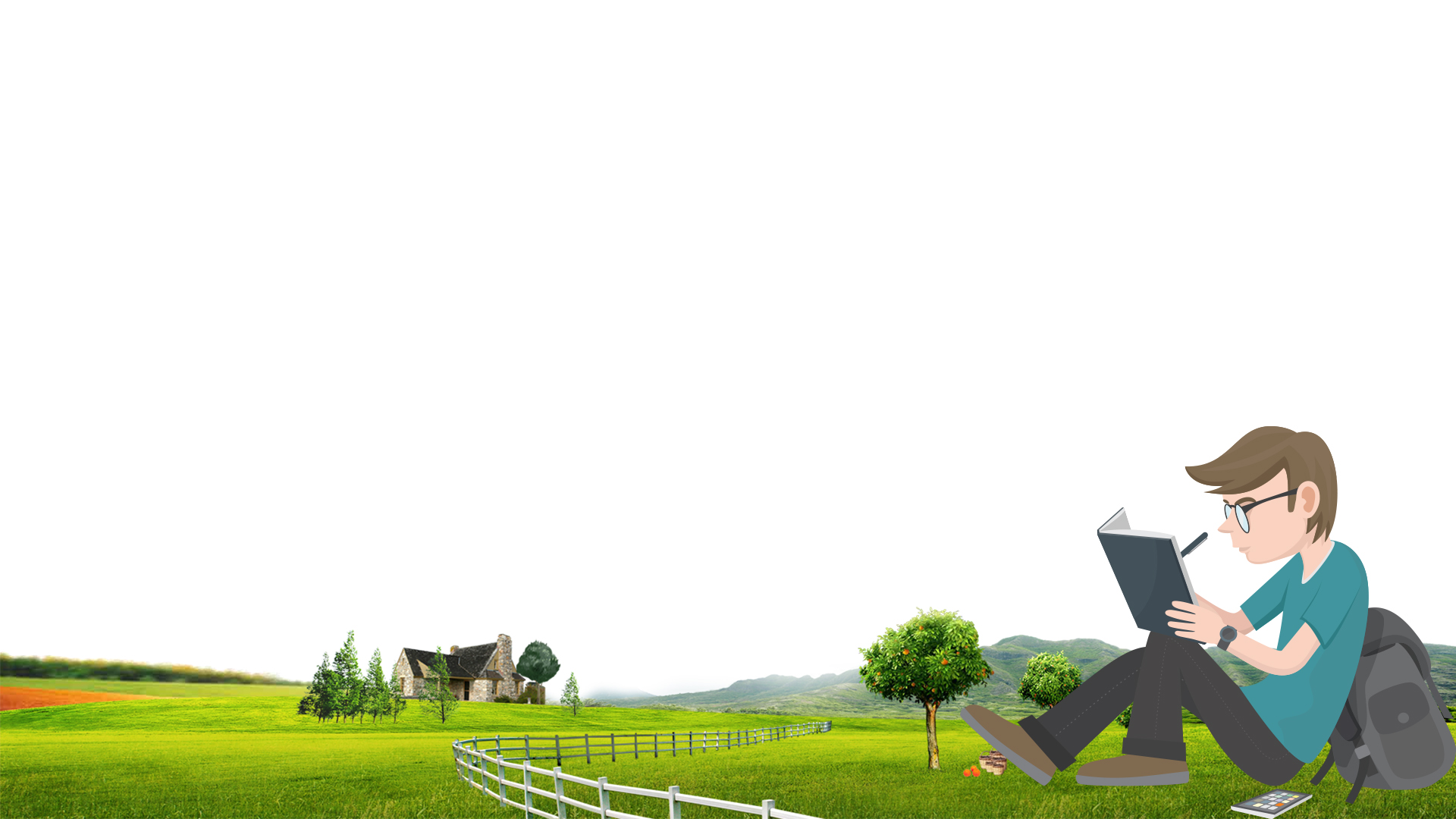 +
+
+
___
___
___
+
+
___
___
7 tuổi
Em
Anh
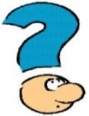 Bài 4.
Em 7 tuổi, anh hơn em 5 tuổi. Hỏi anh bao nhiêu tuổi?
Tóm tắt
5 tuổi
Bài giải
		Số tuổi của anh là:
		    7 + 5 = 12 (tuổi)
 Đáp số: 12 tuổi.
7 + 4 = 11
7 + 5 =12
 7 + 6 = 13
7 + 7 = 14
7 + 8 = 15
7 + 9 = 16
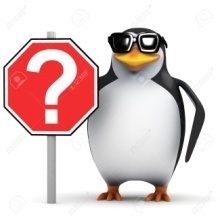 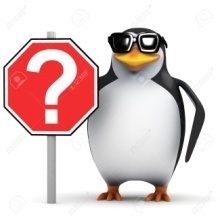 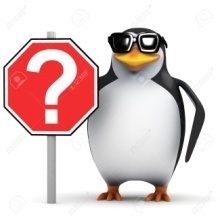 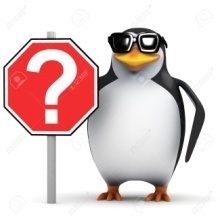 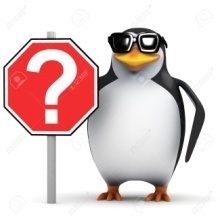 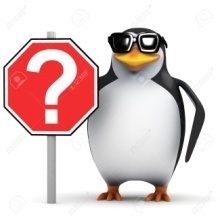 TIẾT HỌC KẾT THÚC